2 классВведение новой лексикик уроку №4 «Where do you live?»
Учитель МОУ Подсинская СОШ
Лапшина Нина Ивановна
ForestDo you live in the forest?Who lives in the forest?
GardenDo you live in the garden?Who lives in the garden?
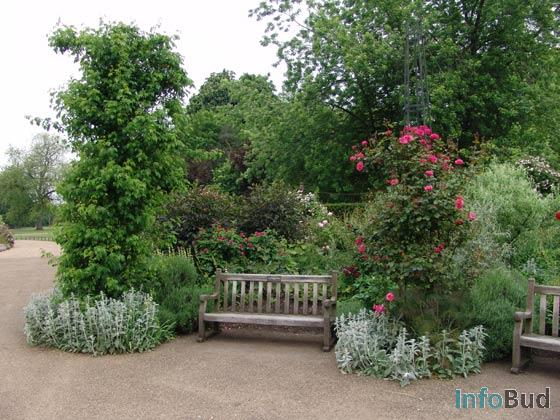 HouseDo you live in the house?Who lives in the house?
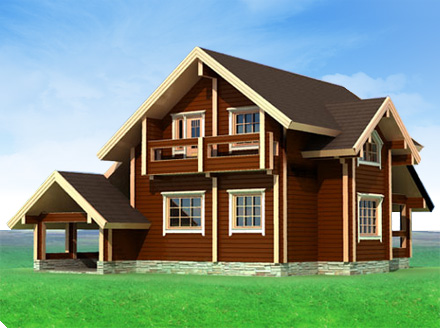 ZooDo you live in the zoo?Who lives in the zoo?
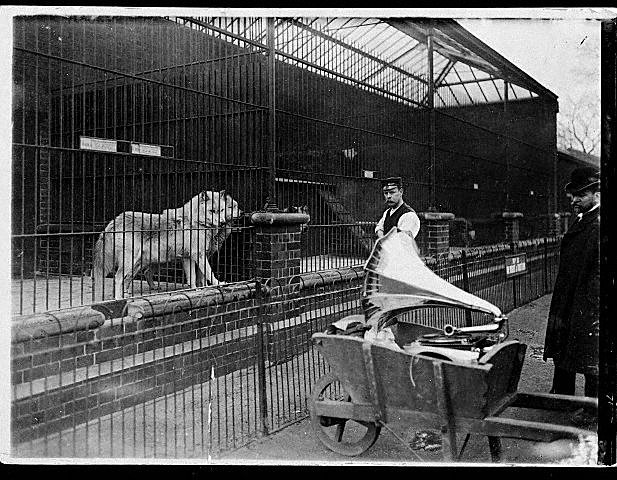 RiverDo you live in the river?Who lives in the river?
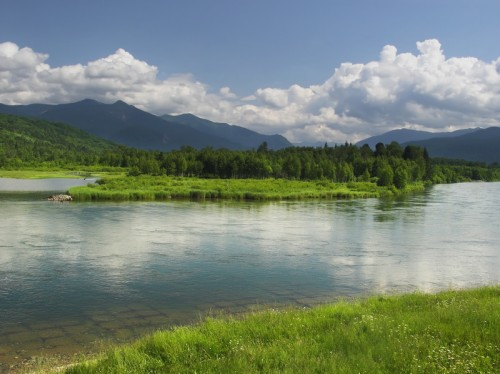 A dog lives in a houseA cat lives in a houseA mouse lives in a house
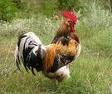 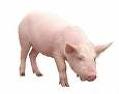 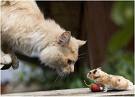 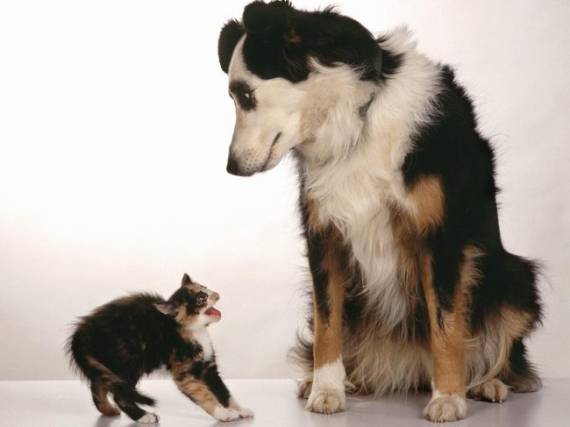 A crocodile lives in a riverA fish lives in a river
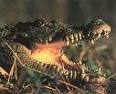 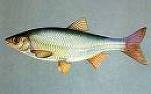 A tiger lives in a forestA fox lives in a forest
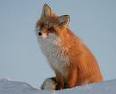 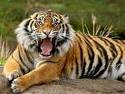 A lion lives in the zooAn elephant lives in the zoo
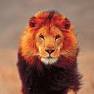 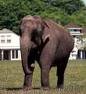 Learn these words! Be clever things!